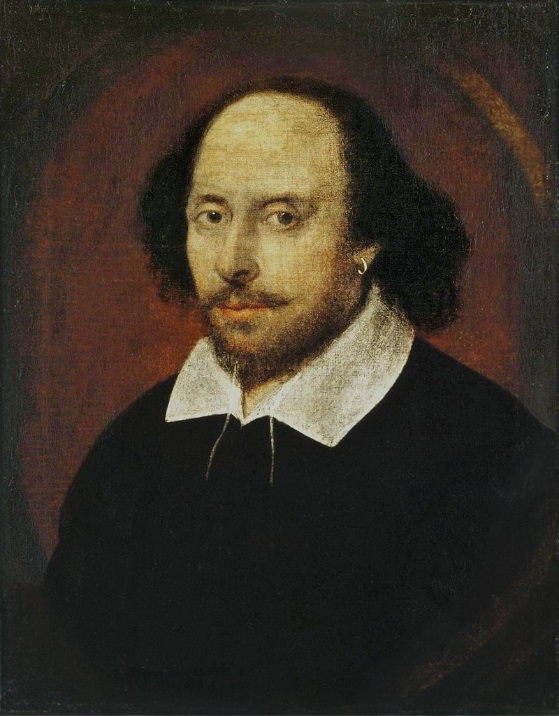 ShakespeareBackground Research
English 10Capaldi/Coles-Mathis
[Speaker Notes: Presentation slide for courses, classes, lectures et al.]
Topics for Research
Shakespeare’s Biography
Elizabethan Time Period
The Globe Theatre
Shakespearean Language: iambic pentameter, puns, Elizabethan English etc…
[Speaker Notes: Beginning course details and/or books/materials needed for a class/project.]
Requirements
[Speaker Notes: A schedule design for optional periods of time/objectives.]
APS Online Resources				To access this information, go to the WHS Library 						Website and click on Databases and Online Resources. 				From Home: use your One Login; Gale PW: va_schools
GALE Databases
Biography In Context
Lit Resource Center
Virtual Reference Library – Literature- Drama for Students
World History in Context
[Speaker Notes: Introductory notes.]
Helpful Websites
BBC History
British Library
Folger Shakespeare Library
Globe Theatre
[Speaker Notes: Objectives for instruction and expected results and/or skills developed from learning.]